ГБОУ СОШ № 305/3Педсовет. Тема:    «Формы организации обучения     конструированию». Подготовила воспитатель Макарова Л.А.
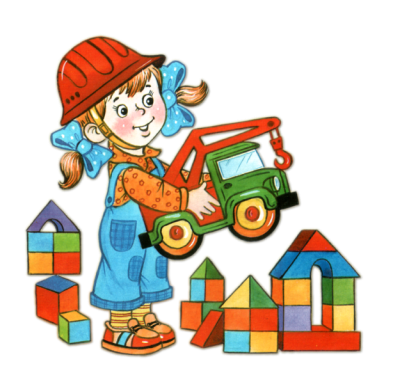 В работе с детьми самыми распространенными формами  организации конструирования                                    являются:                     - конструирование по образцу и его                 преобразование по условию;                - конструирование по условию;                - конструирование по схеме;               - конструирование по теме;               - конструирование по замыслу;
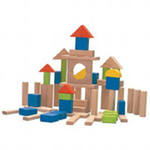 КОНСТРУИРОВАНИЕ ПО ОБРАЗЦУ И ЕГО ПРЕОБРАЗОВАНИЕ ПО УСЛОВИЮ.
Конструирование по образцу  заключается в том, что детям предлагают образцы построек, выполненных из деталей строительного материала и конструкторов, поделок из бумаги, природного материала и т.п. и, как правило, показывают способы их воспроизведения. В основе данной формы обучения лежит подражательная деятельность.

Такое конструирование не связано с развитием творчества.

Однако использование образцов – очень важный и необходимый этап  обучения, в ходе которого  дети учатся обобщенному анализу образцов, основанному на принципе: целое - части – целое.
Образец воспитателя.Строим мост!
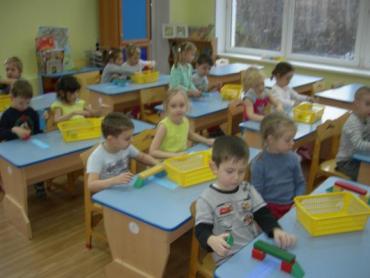 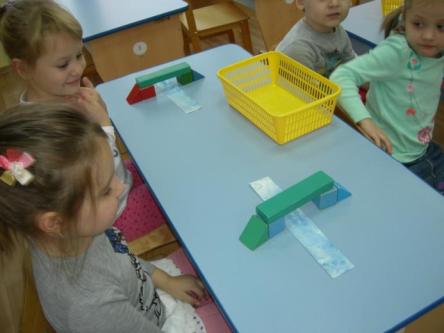 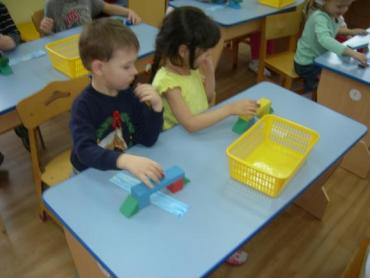 «Жираф»
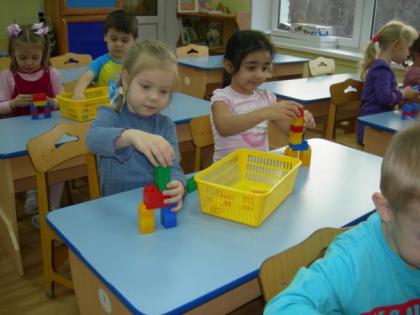 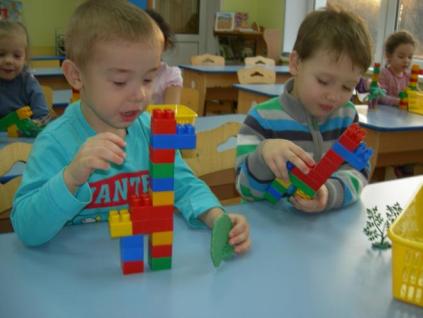 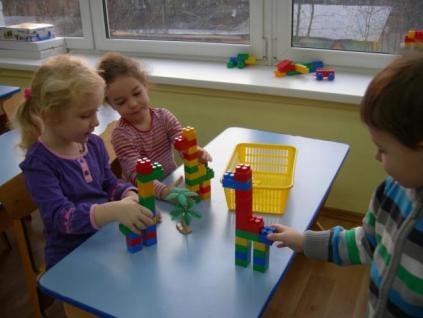 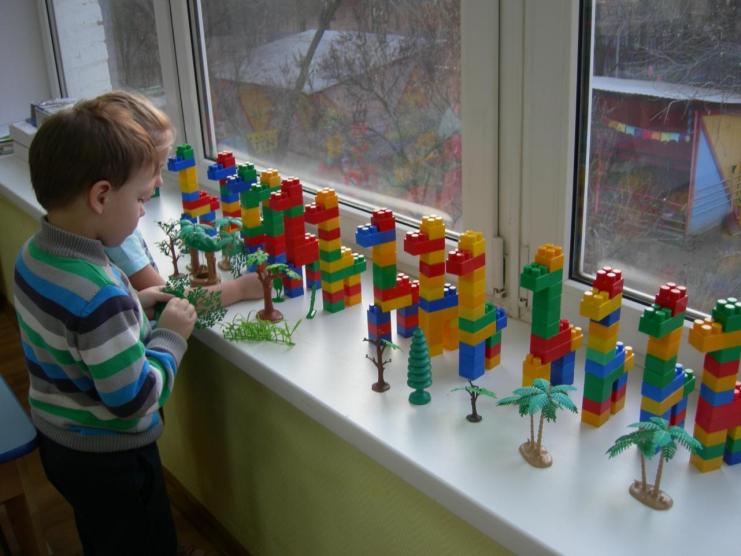 Конструирование из природного материала  с использованием наглядных картинок  и образца воспитателя.
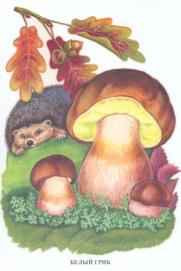 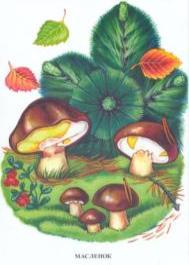 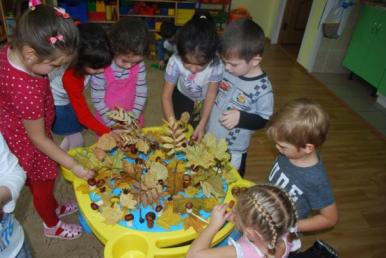 Композиция
       «Лесная полянка с
                 грибами».
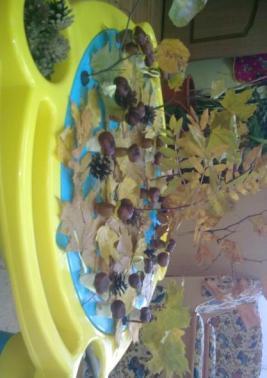 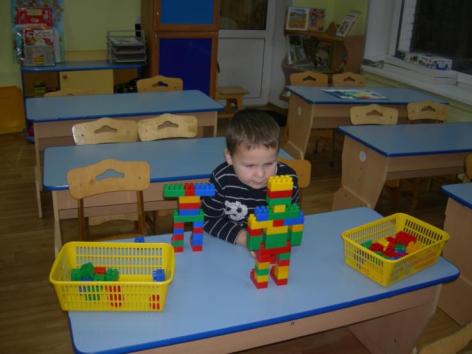 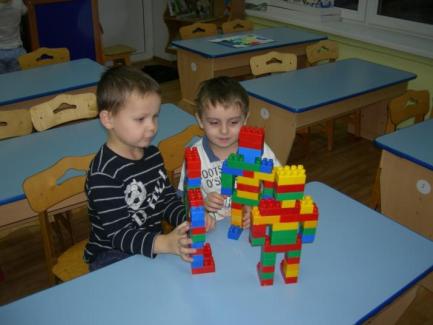 Преобразование постройки в высоту по условию.
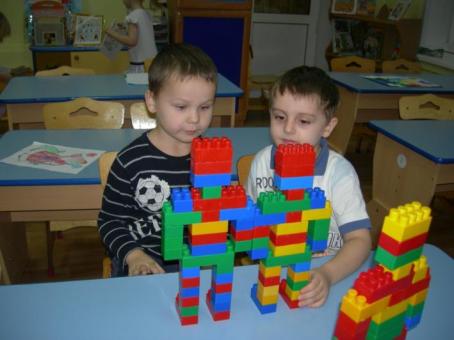 Конструирование  по образцу и его преобразование    по условиям.Дети  создают каждую последующую постройку путем преобразования предыдущей.

 «Сарайчики и гаражи»
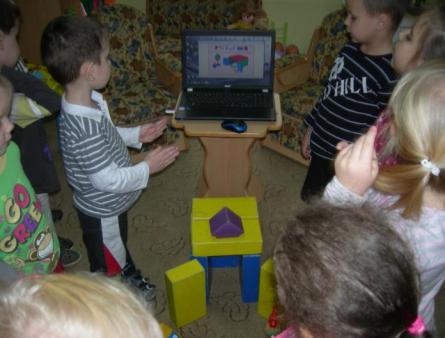 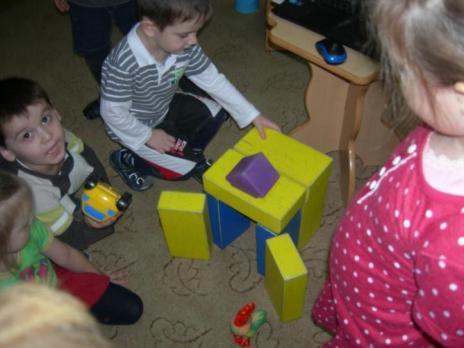 Дети  рассматривают образец постройки  - узкий сарай (гараж). В дальнейшем перед ними  ставится условие: построить  такой же гараж и сарай, но, чтобы в нем могли поместиться несколько больших машин или много домашних птиц.
«Гараж для больших машин».
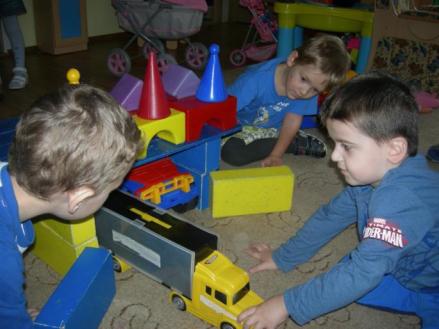 Дети выполняют преобразование образца по  условию в высоту и ширину, украшают постройку.
«Сарай для домашних птиц»
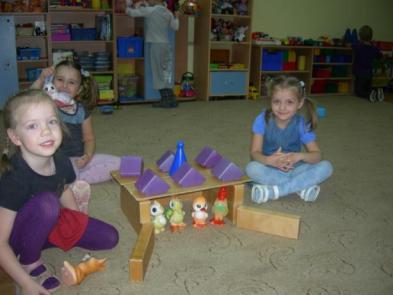 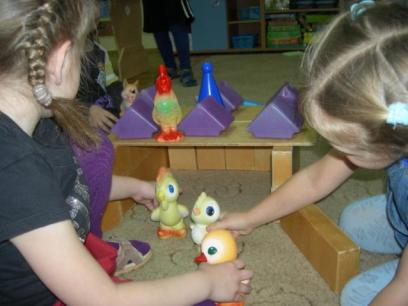 «Цирковые верблюды».
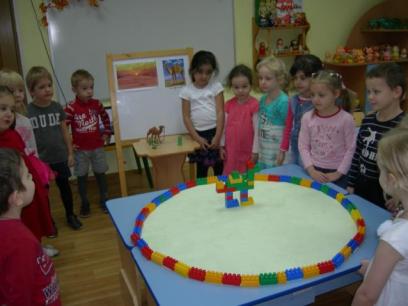 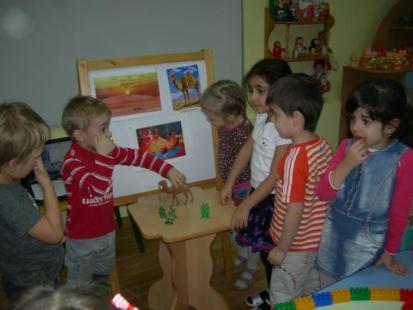 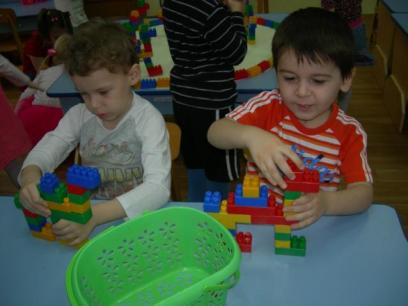 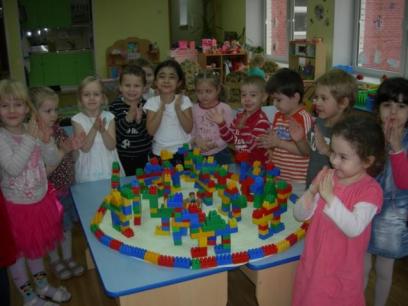 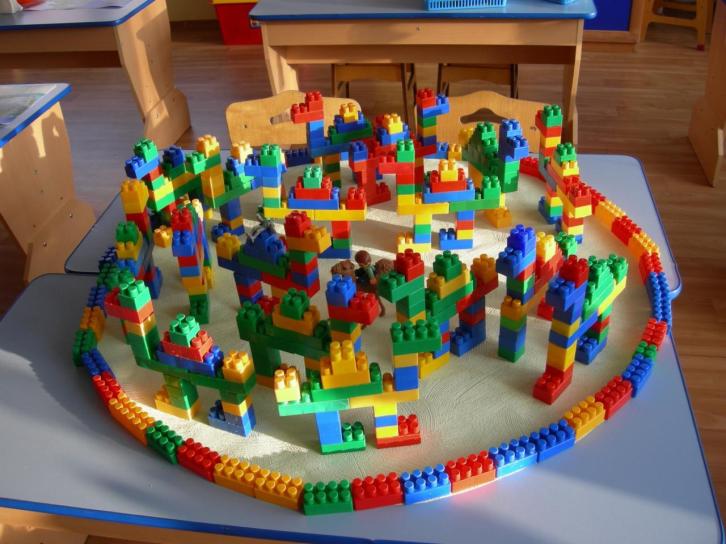 КОНСТРУИРОВАНИЕ ПО ЗАДАННОМУ УСЛОВИЮ.
* При конструировании по условиям ребенок воспроизводит знакомый объект  с учетом определенных требований без опоры на образец. 

* При такой форме у детей начинает постепенно формироваться поисковая и творческая деятельность.
Перед детьми создается проблемная ситуация: построить автомобильный мост через реку, чтобы по нему могла проехать не одна, а несколько машин. Дети, опираясь на предыдущий опыт строительства узких мостов, ищут способы решения новой задачи, но без показа образца.
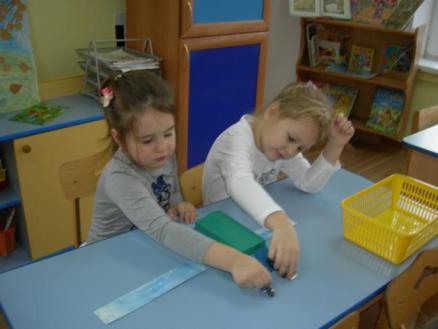 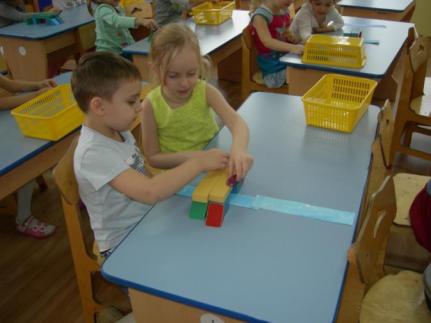 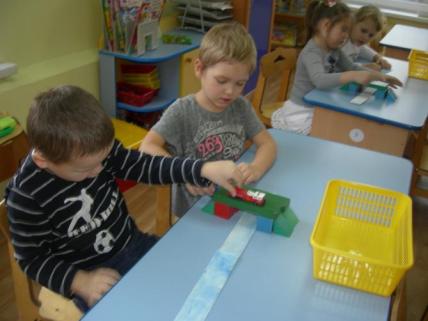 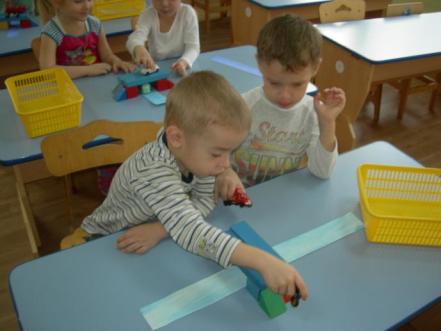 КОНСТРУИРОВАНИЕ  ПО ПРОСТЕЙШИМ ЧЕРТЕЖАМ И СХЕМАМ.
Дети начинают применять внешние модели «второго порядка» – простейшие чертежи и схемы.
    Для успешного воспроизведения рисунка, схемы детям необходимо уметь правильно их «читать», мысленно переводить  плоскостные предметы в объемные и наоборот. Развитие данного вида конструирования поможет в дальнейшем при работе с аппликацией.

    Конструирование по чертежам и схемам способствует развитию у детей образного мышления и познавательных способностей, расширяя знания о предметном окружении.
Дети создают по  схемам постройки, мысленно переводя их плоскостные изображения  в объемные .
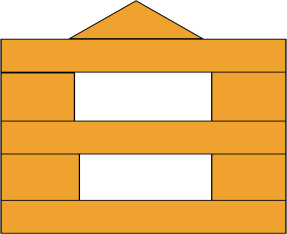 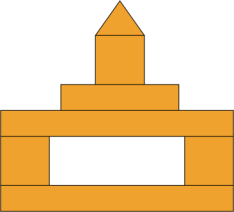 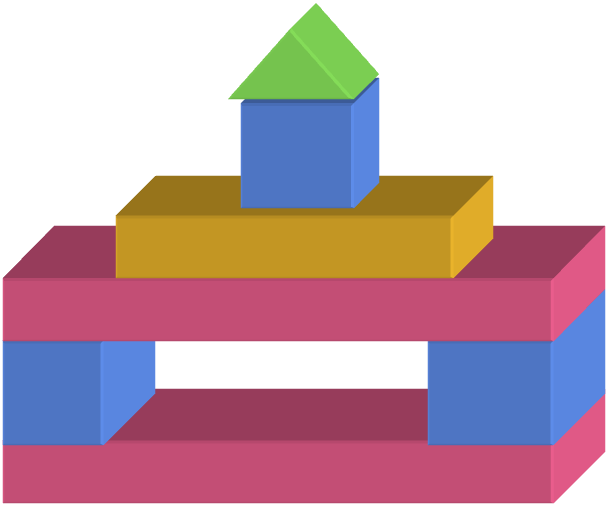 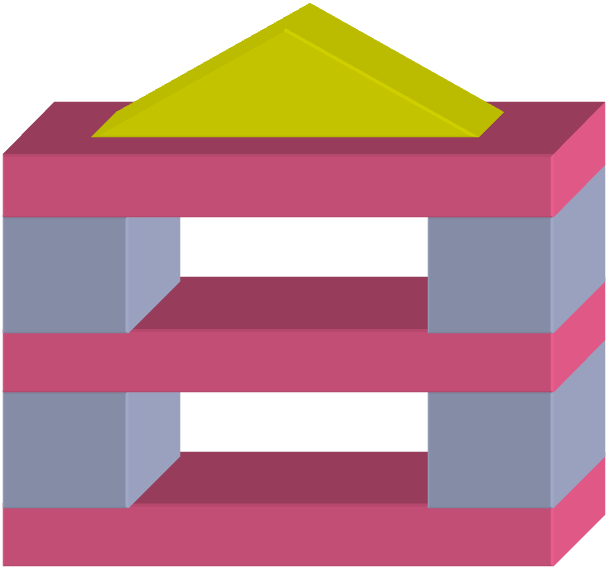 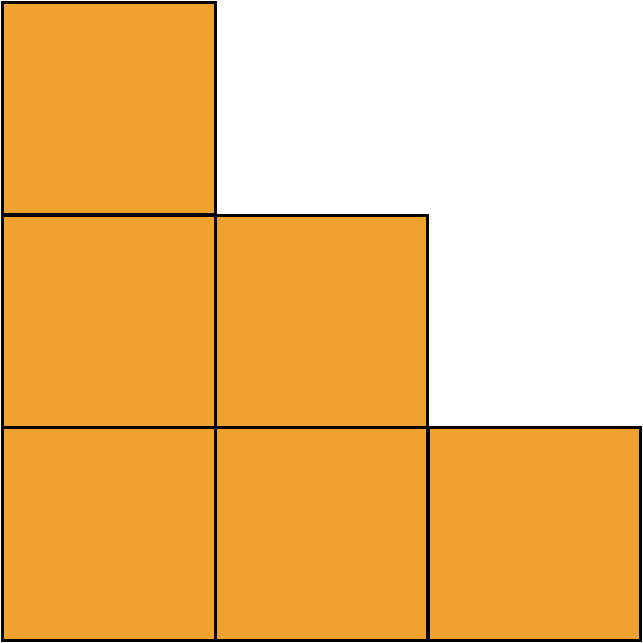 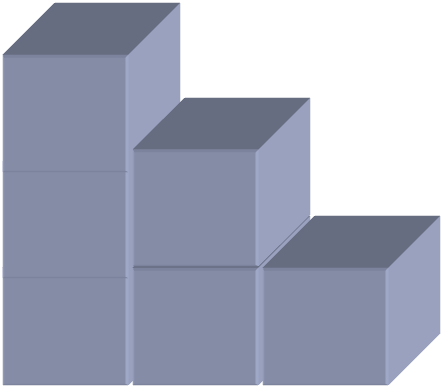 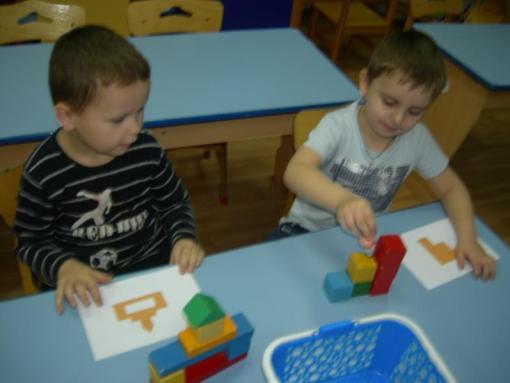 В качестве схем можно использовать карточки из наглядно-дидактических комплектов.
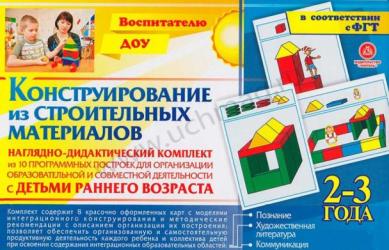 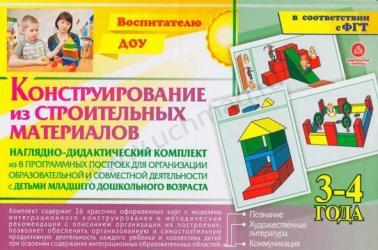 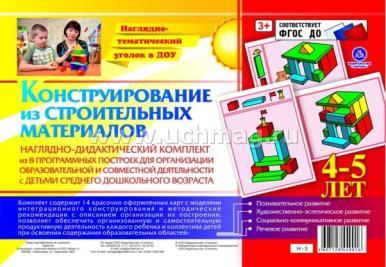 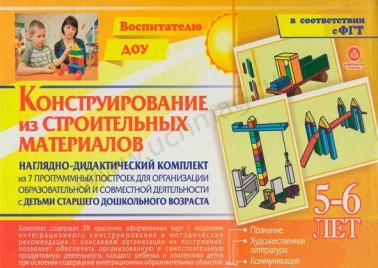 Использование схем из наглядно-дидактического      комплекта в свободной деятельности.«Заборчик вокруг озера для уточки».
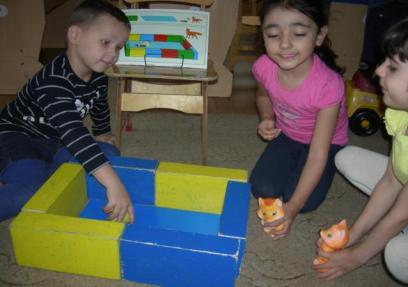 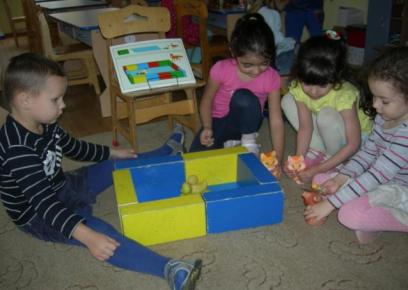 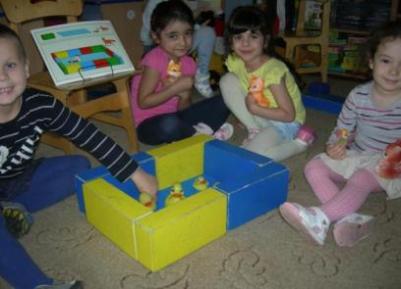 Конструирование по схемам из палочек Кюизенера и блоков Дьенеша.
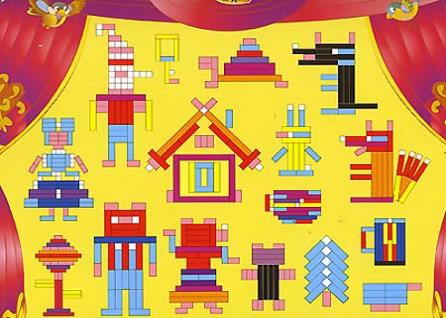 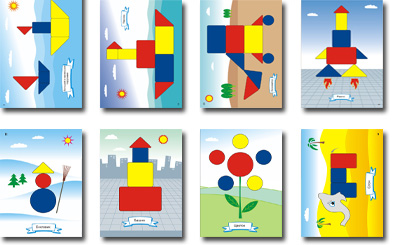 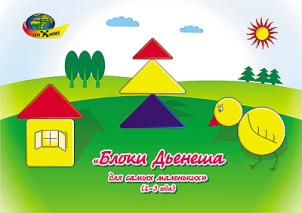 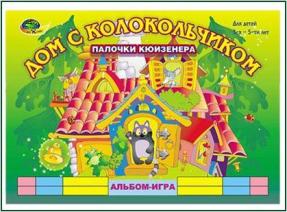 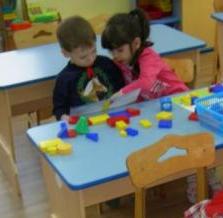 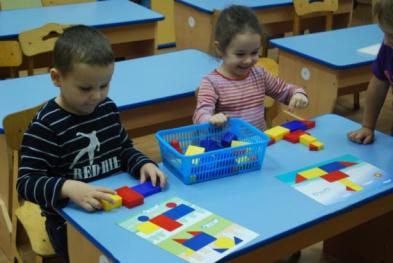 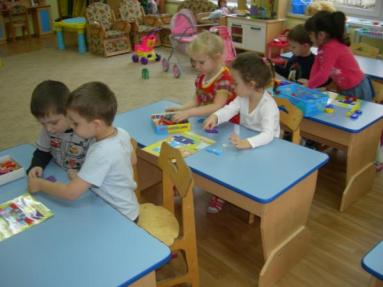 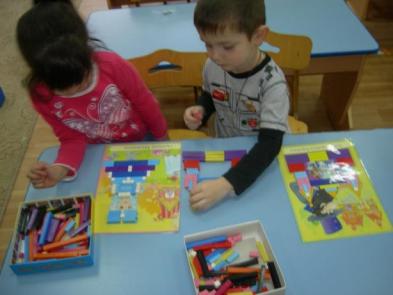 КОНСТРУИРОВАНИЕ ПО ТЕМЕ.
Детям предлагают общую тему и они сами создают замыслы конкретных построек и поделок, выбирают способы их выполнения, материал, атрибуты.

    Это  форма конструирования очень близка к конструированию по замыслу, разница лишь в том, что замыслы детей ограничиваются определенной темой.

    Основная цель организации конструирования по теме: обобщение и закрепление знаний и умений, а также переключение детей на новую тематику.
Тема: «Заборчики».«Загончик  для  лошадки с каретой»
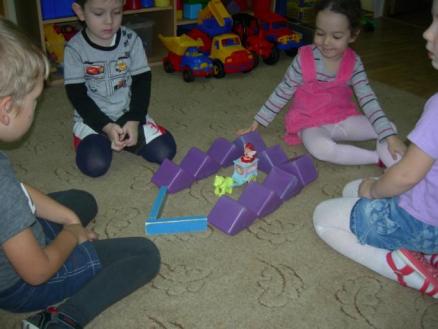 «Загон для лошадей».
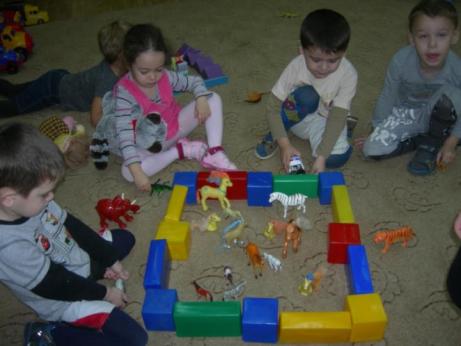 «Дельфинарий».       «Забор вокруг домика». .
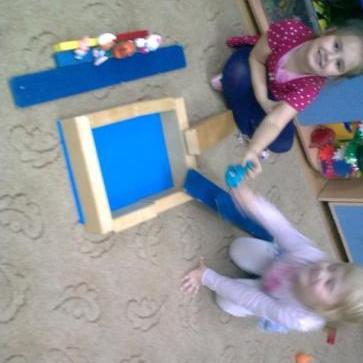 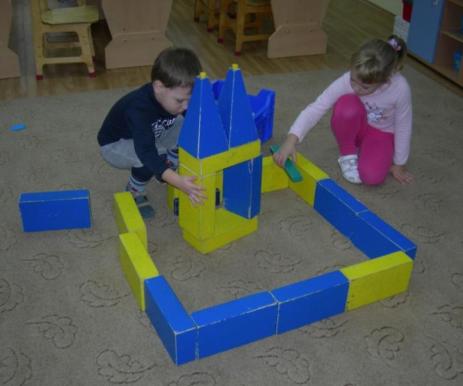 «Пруд»
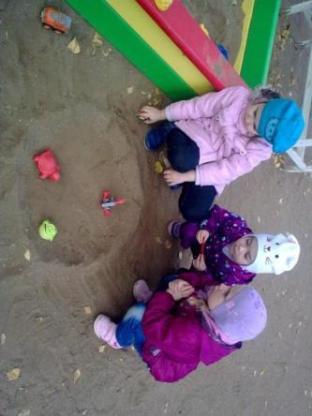 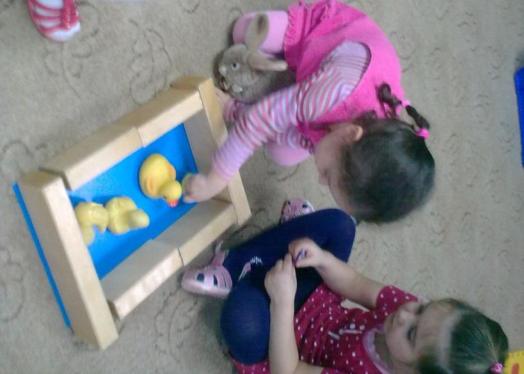 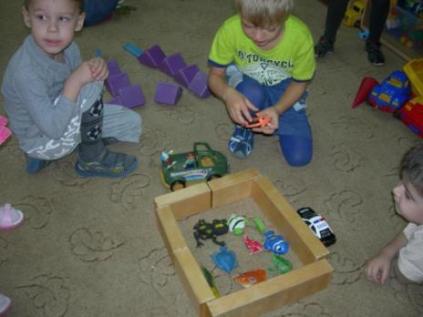 «Бассейн».
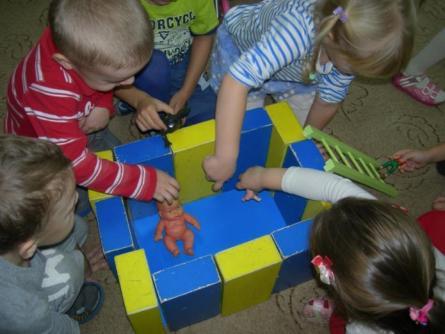 «Садик  для матрешек».
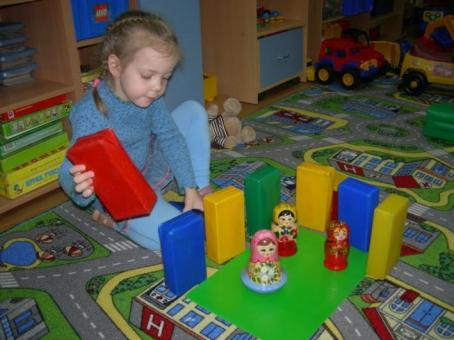 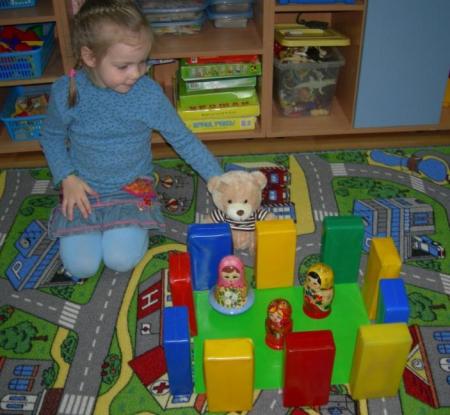 Тема: « Дома».
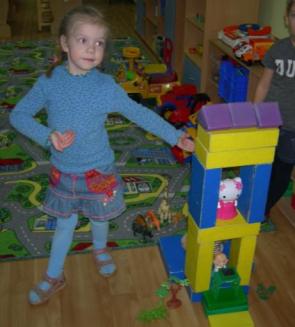 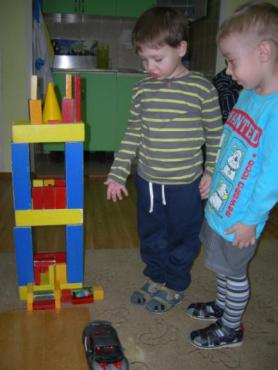 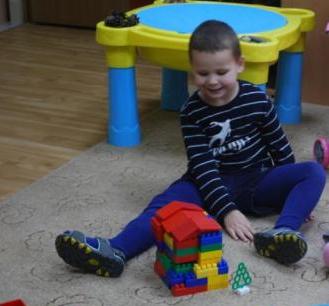 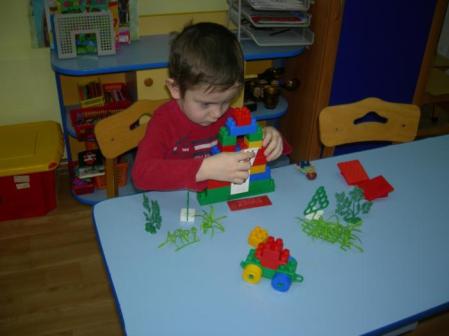 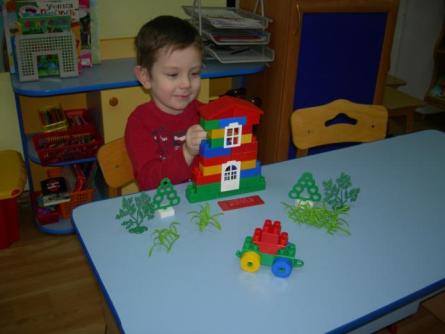 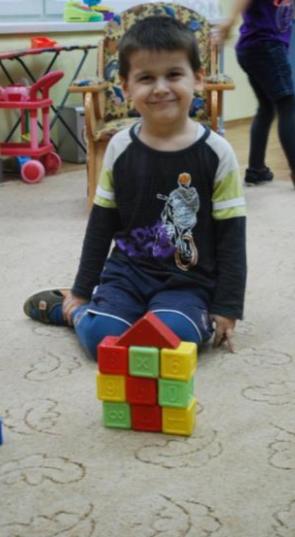 КОНСТРУИРОВАНИЕ ПО ЗАМЫСЛУ.
По сравнению с конструированием по теме обладает большими
     возможностями для развития творчества детей, для проявления их
     самостоятельности.

     В этом случае дети сами решает, что и как они будут строить. 
     При конструировании по замыслу — и на занятиях, и в свободной деятельности, благодаря знаниям полученным ранее, дети создают оригинальные конструкции самой широкой тематики. 
     Источником замысла детей является окружающая жизнь: разнообразный предметный и природный мир, социальные явления, художественная литература, разные виды деятельности, и в первую очередь игра, и т.п.

     Затрудняющимся в выборе замыслов следует помогать обдумывать  и реализовывать их, добиваясь поставленной цели.
«Теремок». «Забор». «Горка».
«Воспоминание о лете».
«Пристань».
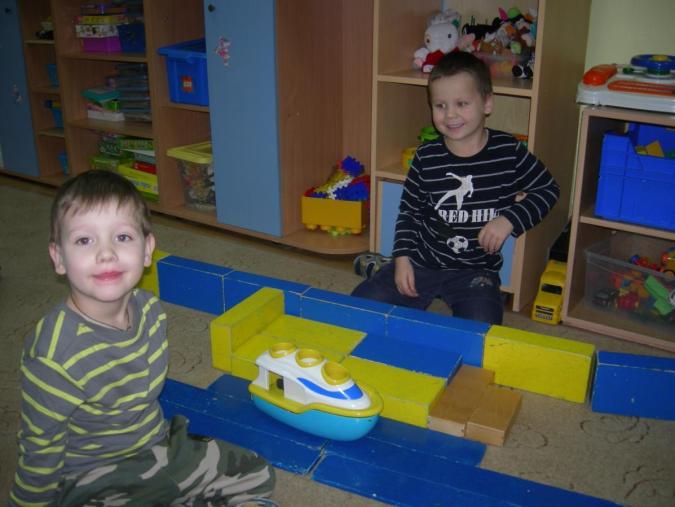 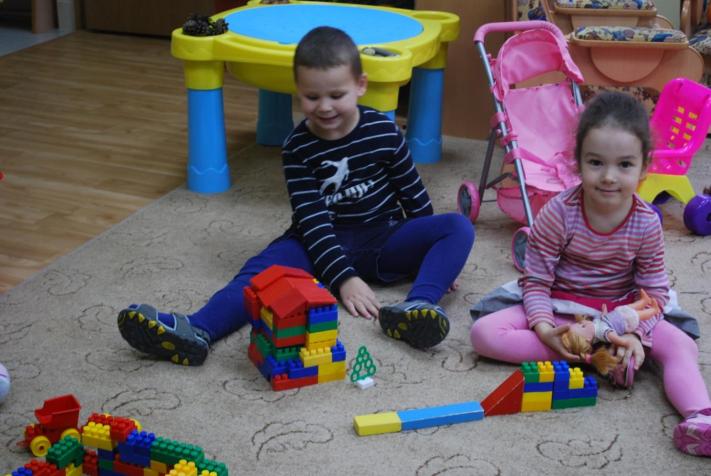 «Гараж с парковкой». «Машина с тяжелым грузом».                                      «Луноход».
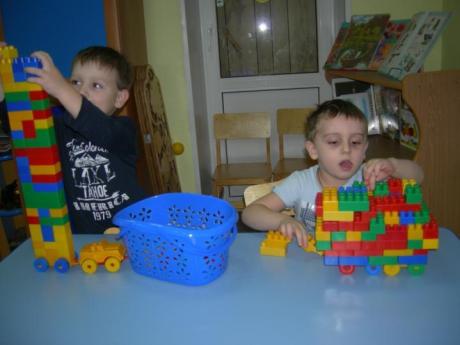 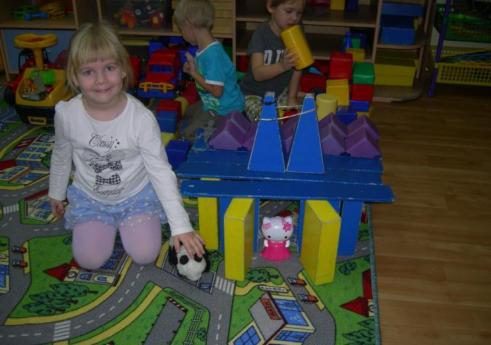 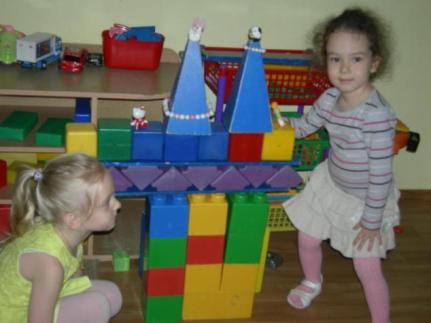 «Детская площадка».
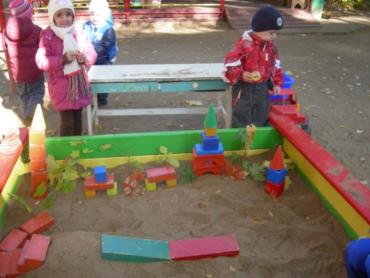 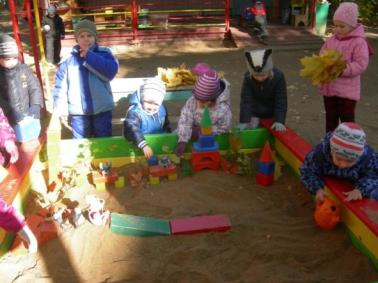 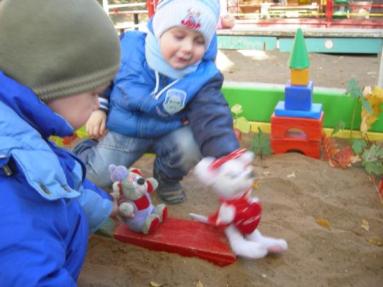 Моделирование из палочек расширяет конструктивные замыслы детей.
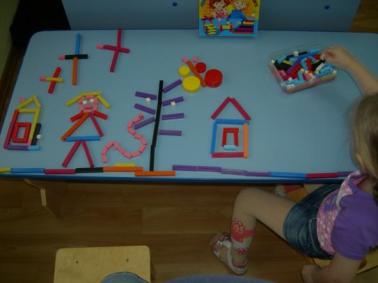 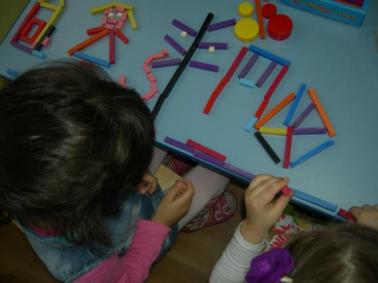 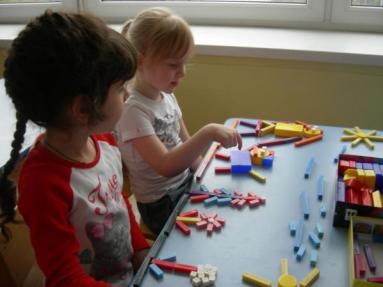 Вывод: все формы конструктивной деятельности ребенка дошкольного возраста имеют  большое значение в подготовке детей к школе, развитию у них мышления, памяти, воображения, способности к самостоятельной поисковой и творческой деятельности.
Спасибо за внимание!